Time Yourself Tests 1-4
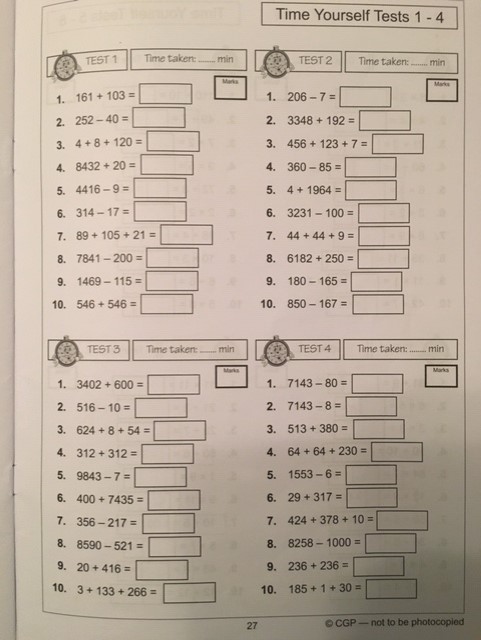 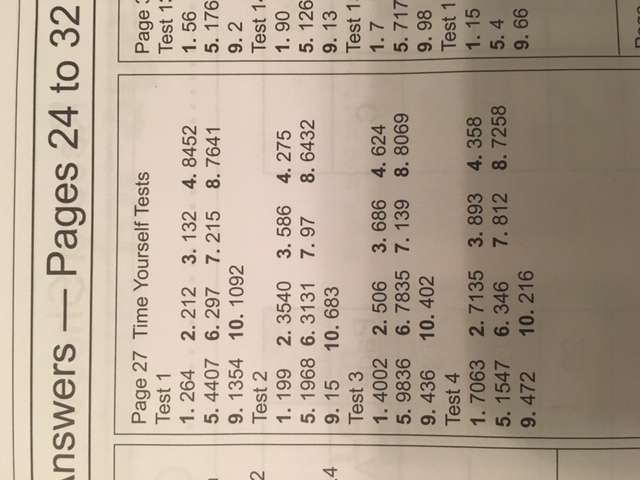